Resilient Leadership in Boating and Water Safety
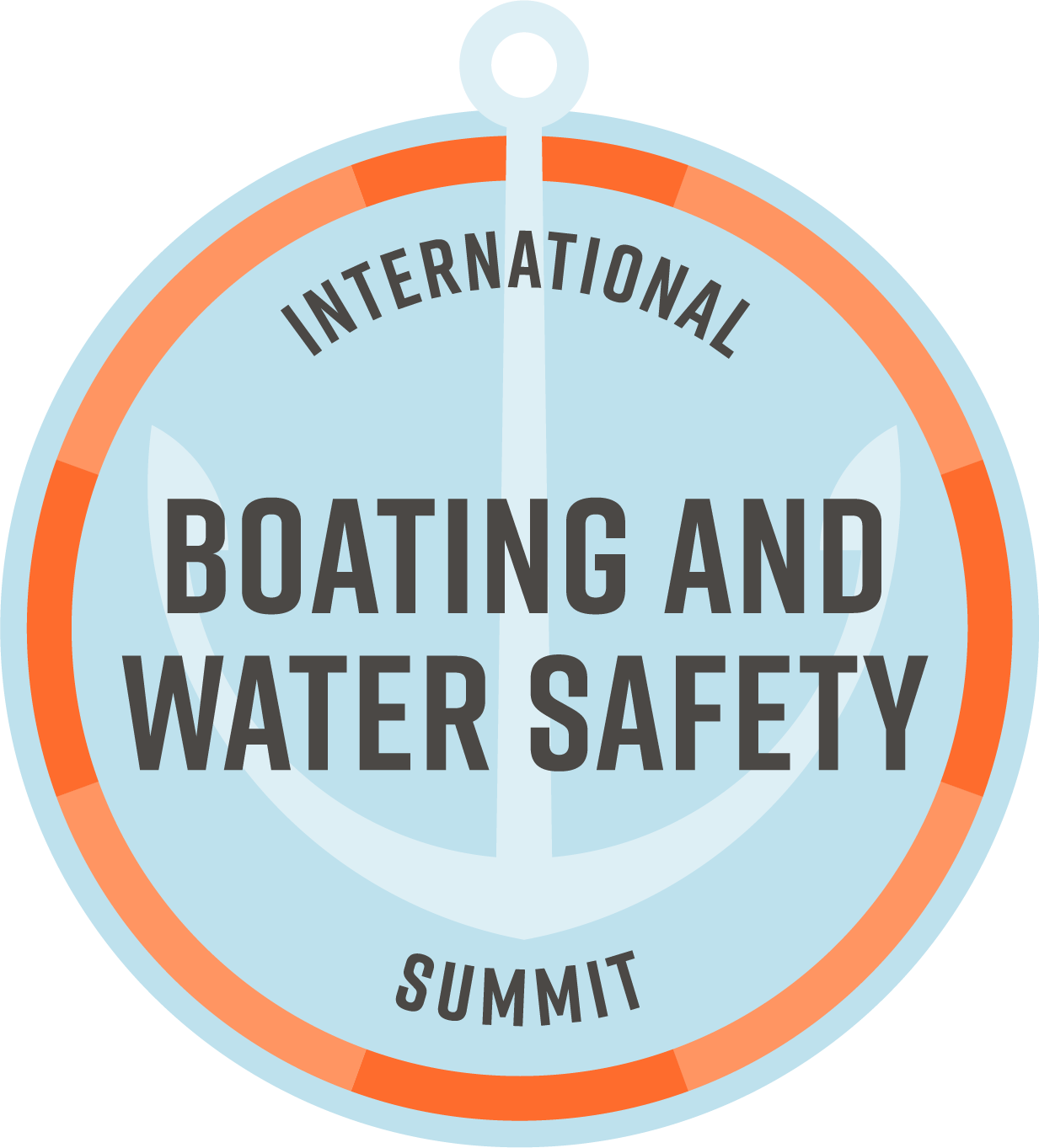 Prepared for:



Prepared By:
Kevin M. Coleman
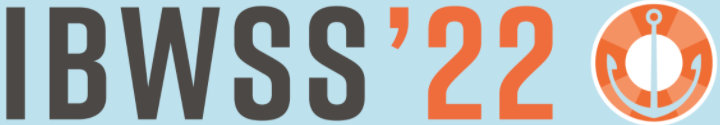 www.KMCEmpowerment.com
Resilient Leadership in Boating and Water Safety
SPEAKER:
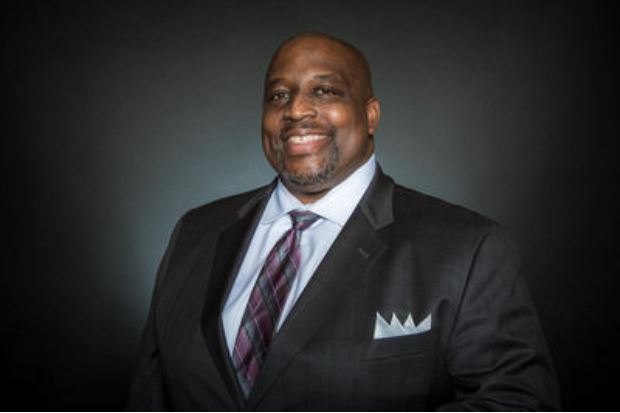 Leadership Training and Development Consultant
Communication Training and Development Consultant
Diversity, Equity, and Inclusion (DEI) Consultant
Certified FICTP Coach
Certified John C. Maxwell Coach, Trainer, and Speaker
Certified John C. Maxwell D.I.S.C. Consultant
Employee Engagement Expert
Performance Improvement Practitioner (PIP)
Kevin M. Coleman                                “The Empowerment Coach”
www.KMCEmpowerment.com
Resilient Leadership in Boating and Water Safety
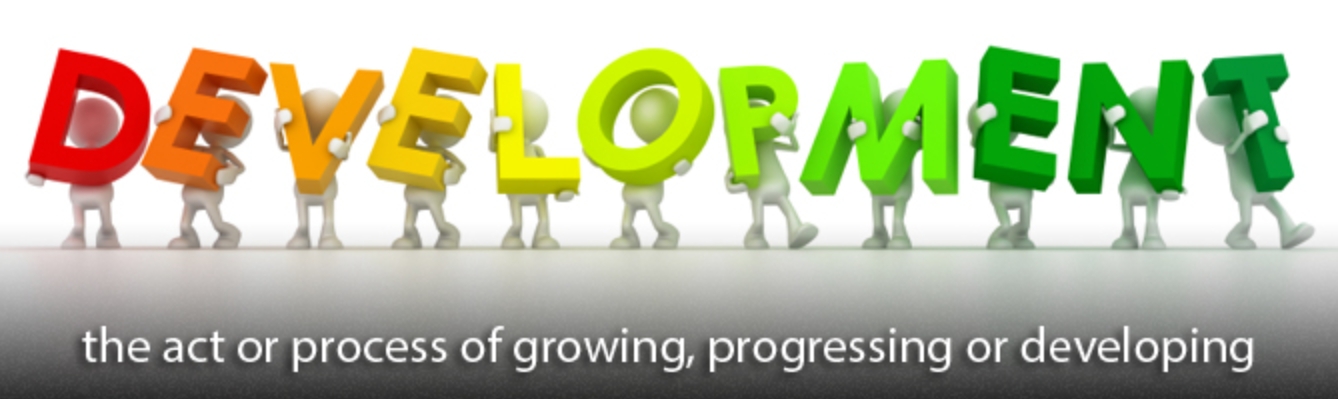 Six (6) Transformational Principles for Today’s 
2022 Resilient Leaders!
www.KMCEmpowerment.com
[Speaker Notes: The Biggest difference between Training and Development? How many of you go to Trainings and Remember everything about it?  Most don’t it goes in one ear and right out the other.  That is why I am giving each of you an opportunity to get in a Development Program after this training by going to my website to learn more.]
Resilient Leadership in Boating and Water Safety
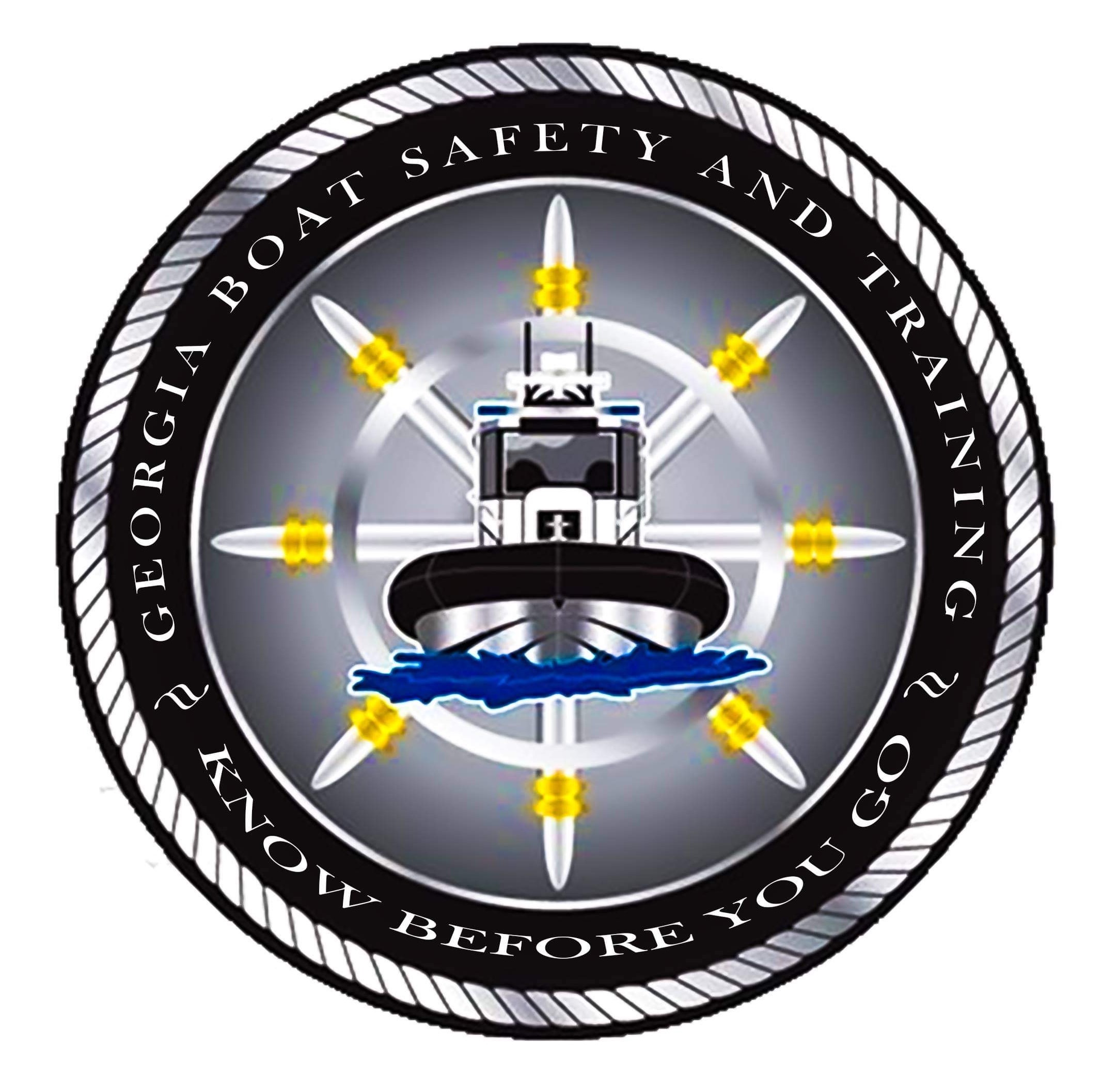 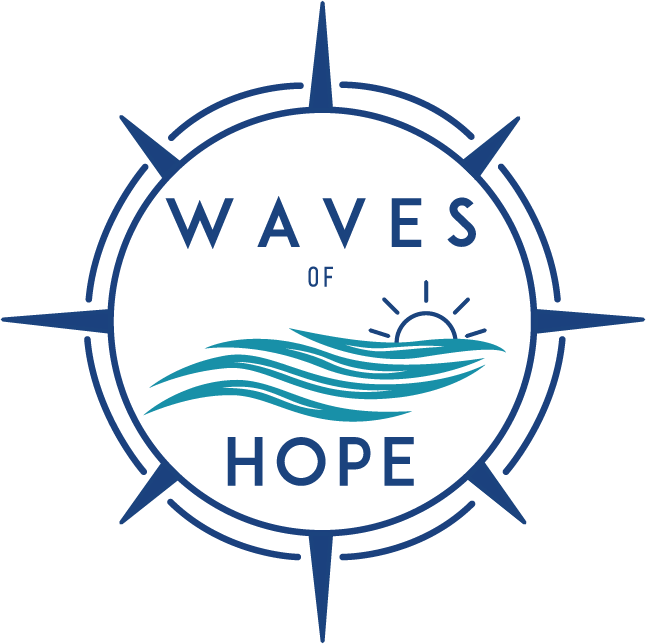 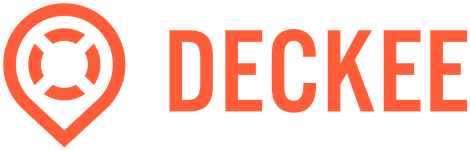 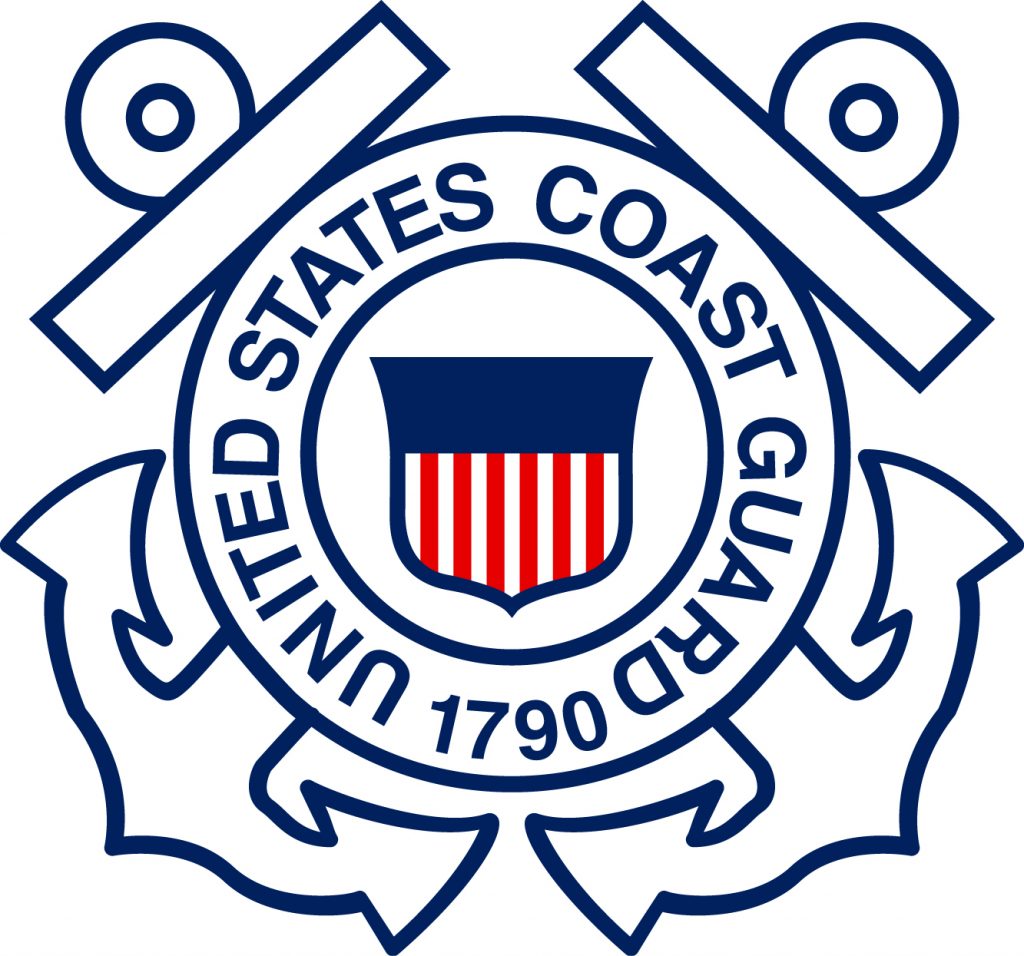 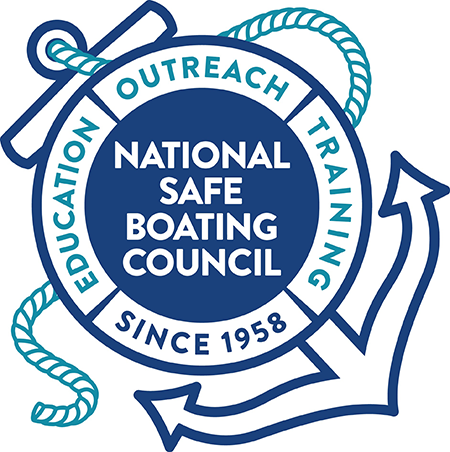 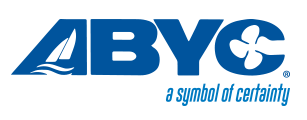 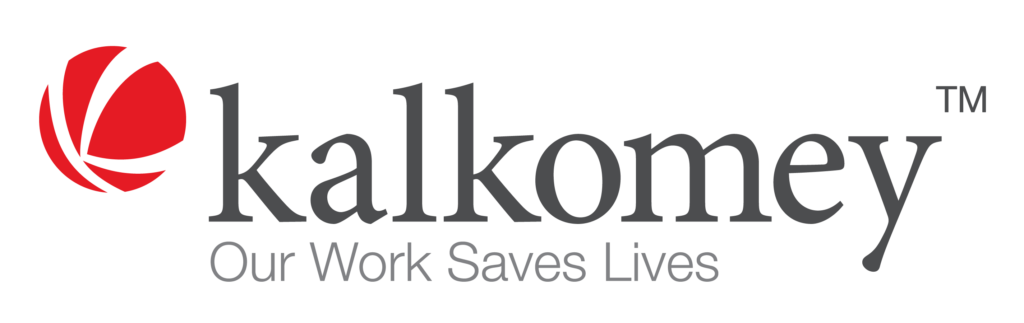 1. The Foundation of Resilient Leadership
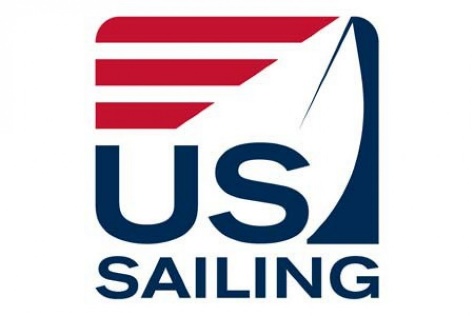 2. The Ultimate Test of Resilient Leadership
3. The Quickest Way to Display Resilient Leadership
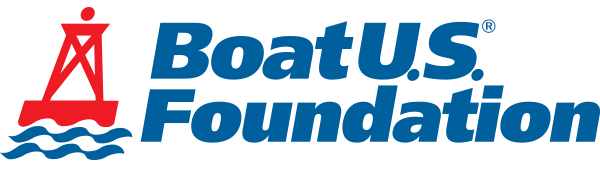 4. The Extra Plus in Resilient Leadership
5. The Indispensable Quality of Resilient Leadership
6. The Expansion of Resilient Leadership
www.KMCEmpowerment.com
5 Levels of Leadership: John C. Maxwell
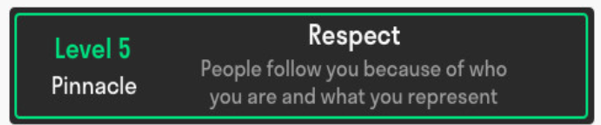 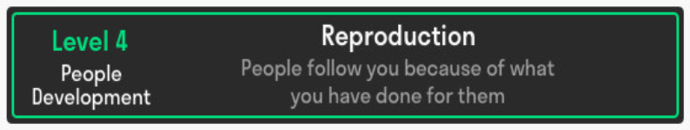 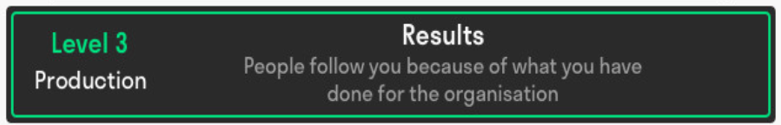 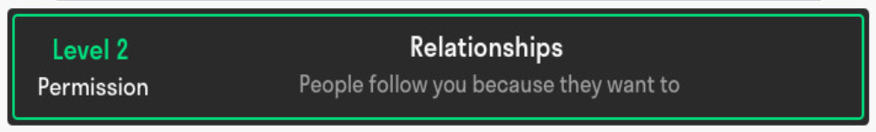 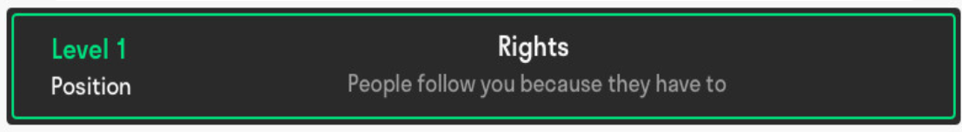 5
www.KMCEmpowerment.com
Resilient Leader “Interactive” Question # 1
When it comes to your Character, what are some of your non-negotiables?
www.KMCEmpowerment.com
1. The Foundation of Resilient Leadership: Character
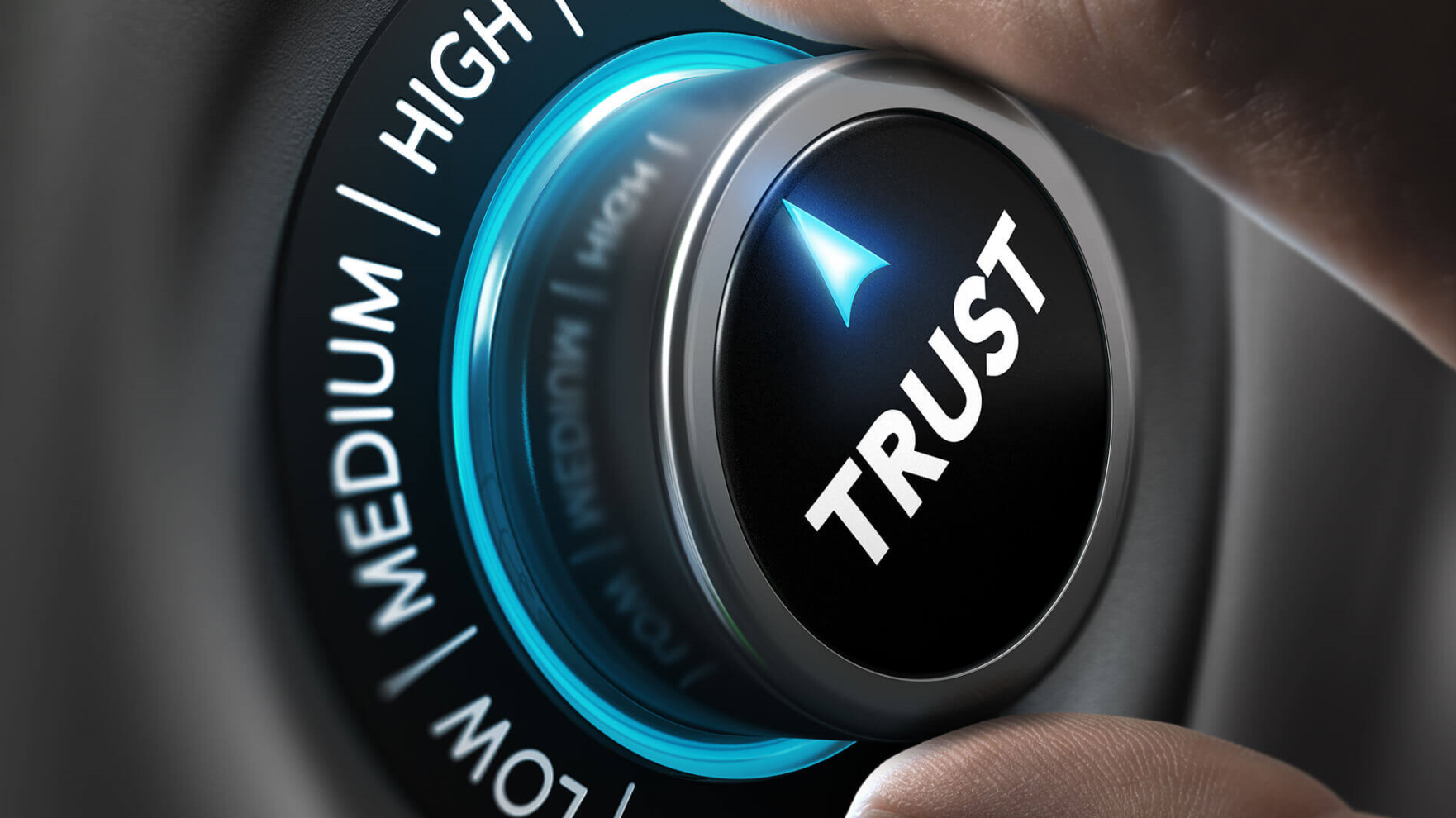 www.KMCEmpowerment.com
1. The Foundation of Resilient Leadership: Character
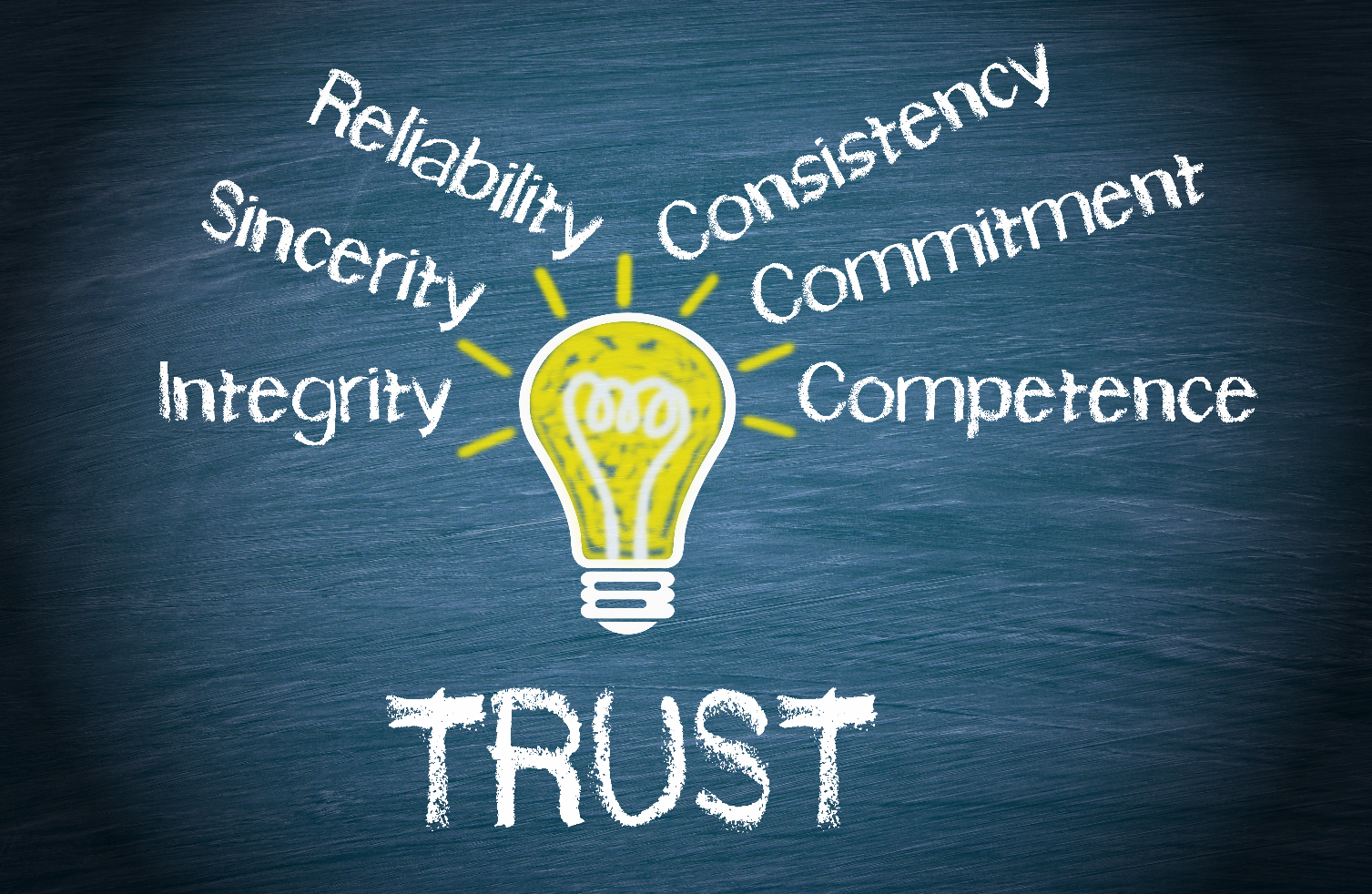 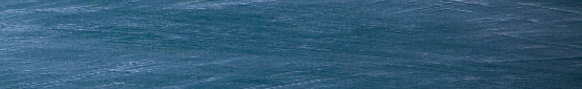 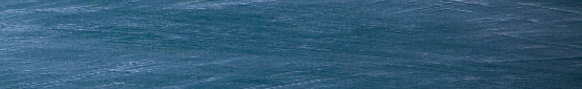 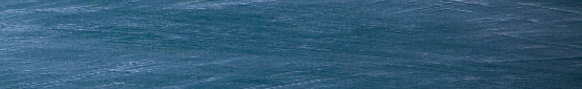 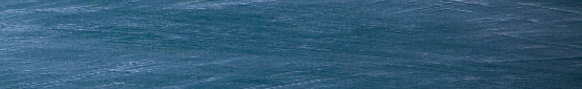 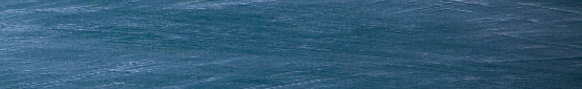 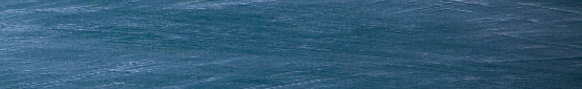 www.KMCEmpowerment.com
Resilient Leader “Interactive” Question # 2
Why is it a challenge to wait on others to accept Change?
9
www.KMCEmpowerment.com
2. The Ultimate Test of Resilient Leadership: Creating Positive Change
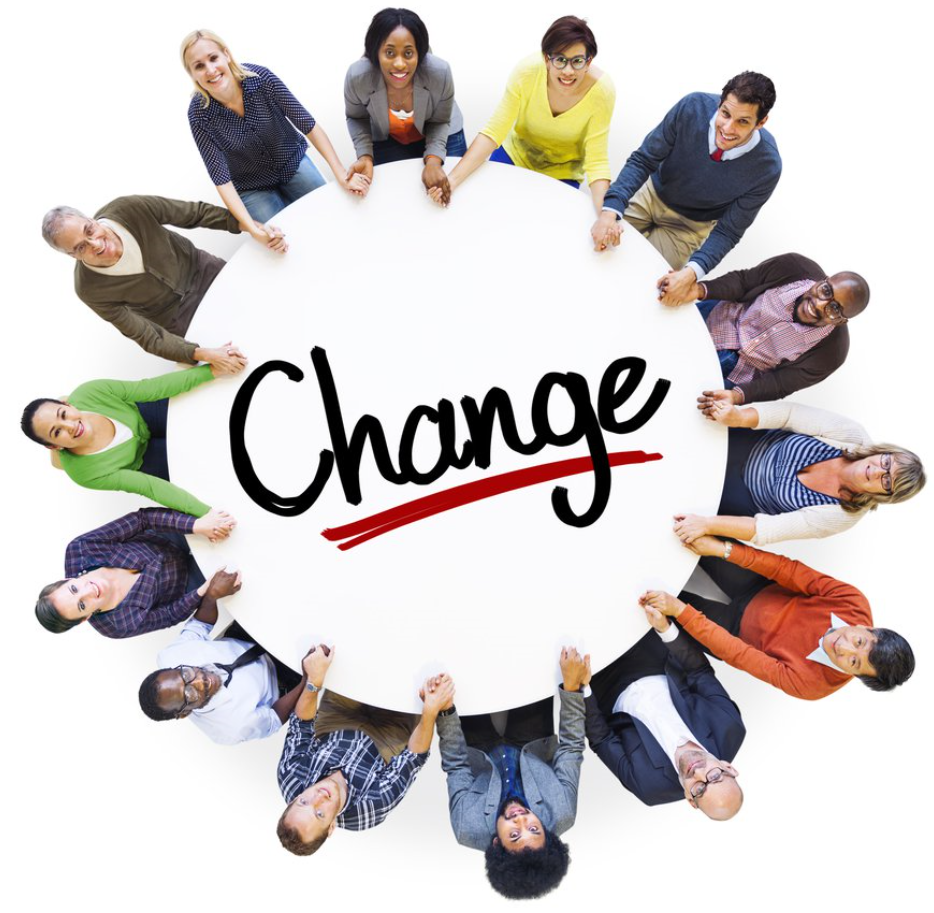 www.KMCEmpowerment.com
2. The Ultimate Test of Leadership: Creating Positive Change
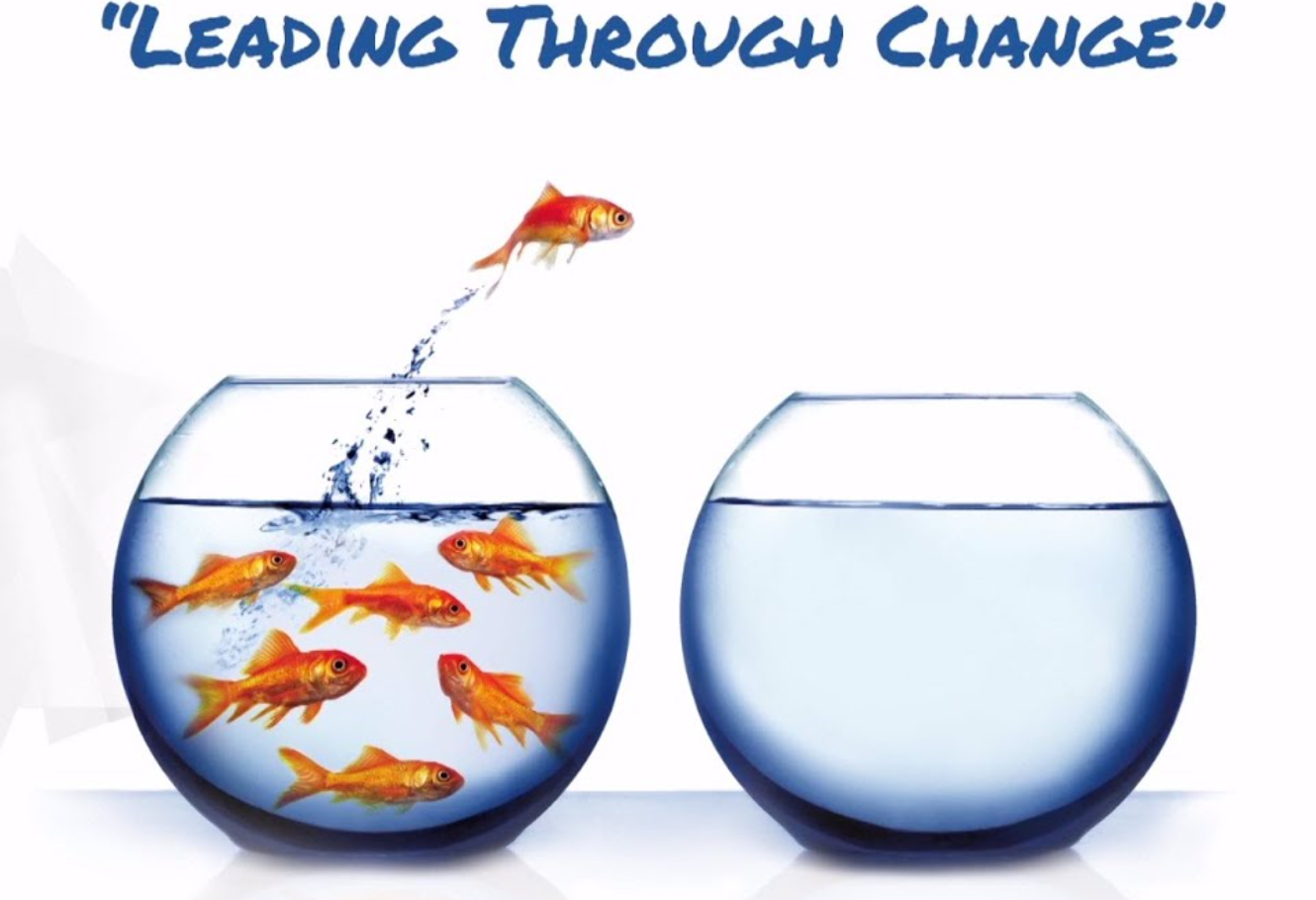 www.KMCEmpowerment.com
Resilient Leader “Interactive” Question # 3
Describe a problem when your reaction to the problem made the problem worse?
www.KMCEmpowerment.com
3. The Quickest Way to Display Resilient Leadership: Problem Solving
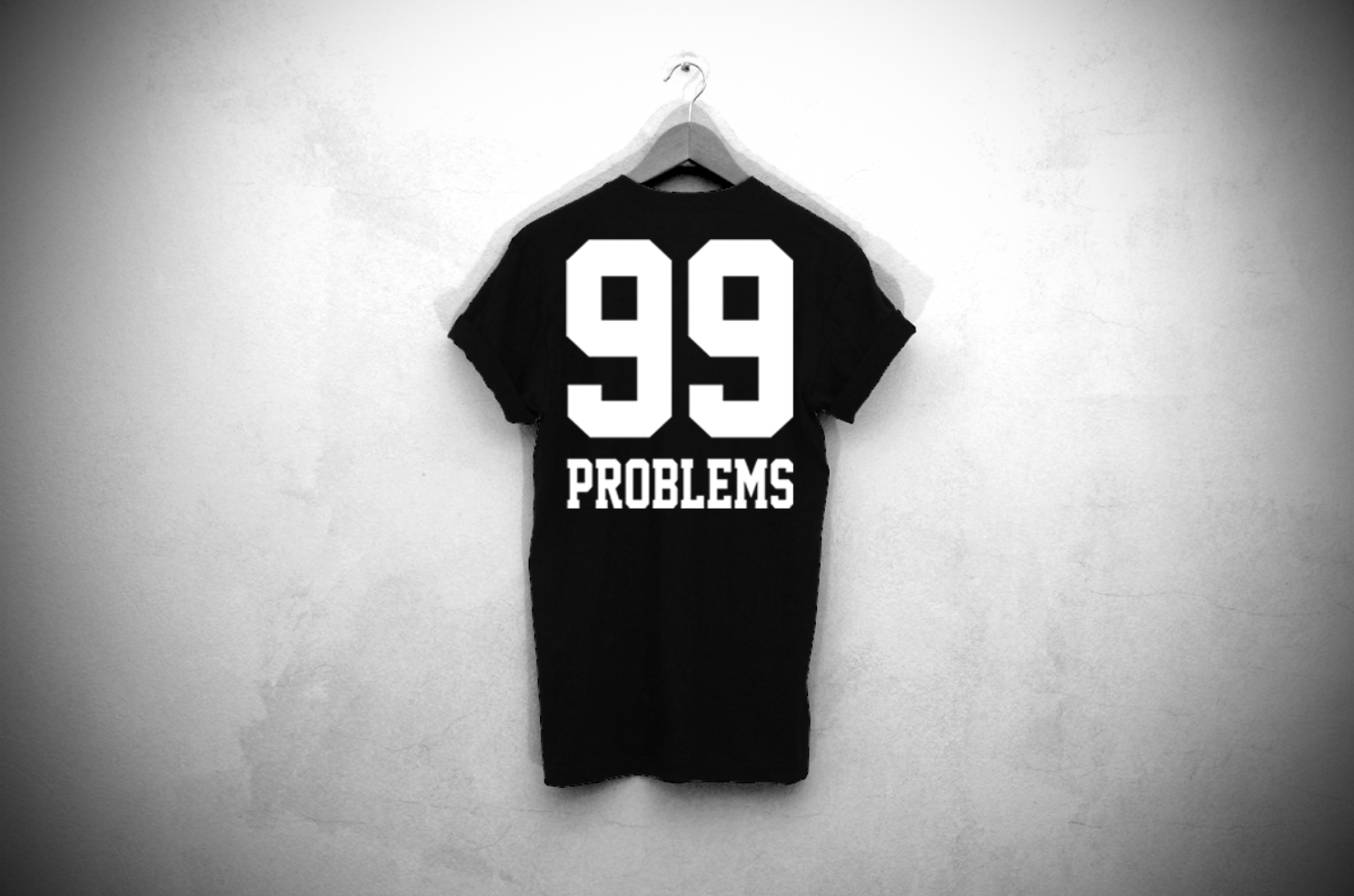 www.KMCEmpowerment.com
3. The Quickest Way to Display Resilient Leadership: Problem Solving
Create a Framework to Examine Problems and Solutions
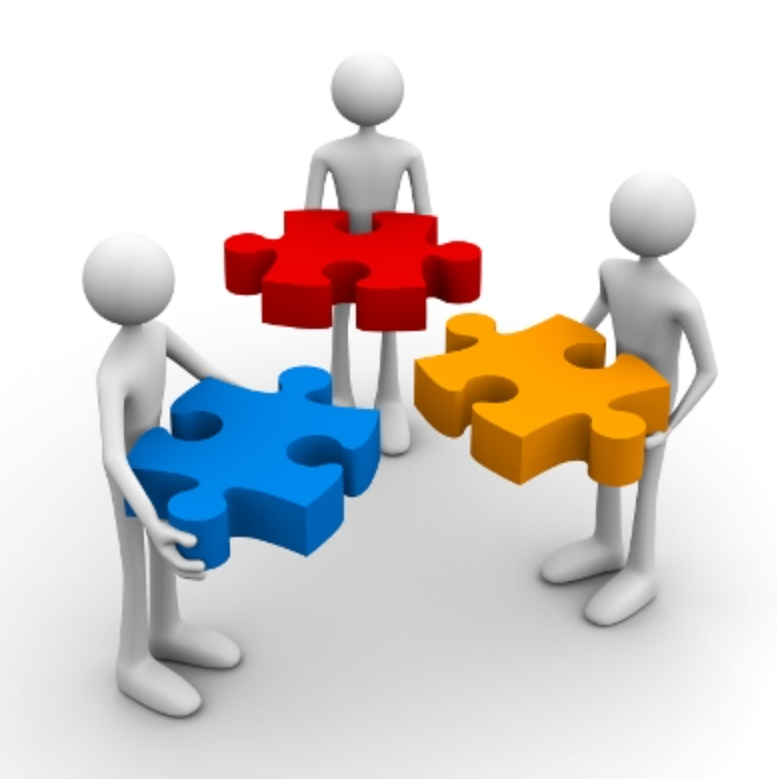 Six (6) Critical Keys for Framework:
Leadership: How does this problem affect our people?  
Personnel: Do we have the right people to help us with this problem?  
Timing: Is this the right time for a solution, and do we have enough time for it? 
Vision: How does this problem affect where we’re trying to go?  
Priorities: Are my problems taking me or the team away from our priorities?  
Values: Are my values or my team’s being compromised by this problem?
www.KMCEmpowerment.com
Resilient Leader “Interactive” Question # 4
Who do you admire most in your Personal or Professional Career? Write down 5 things about the person you admire?
www.KMCEmpowerment.com
4. The Extra Plus in Resilient Leadership: Attitude
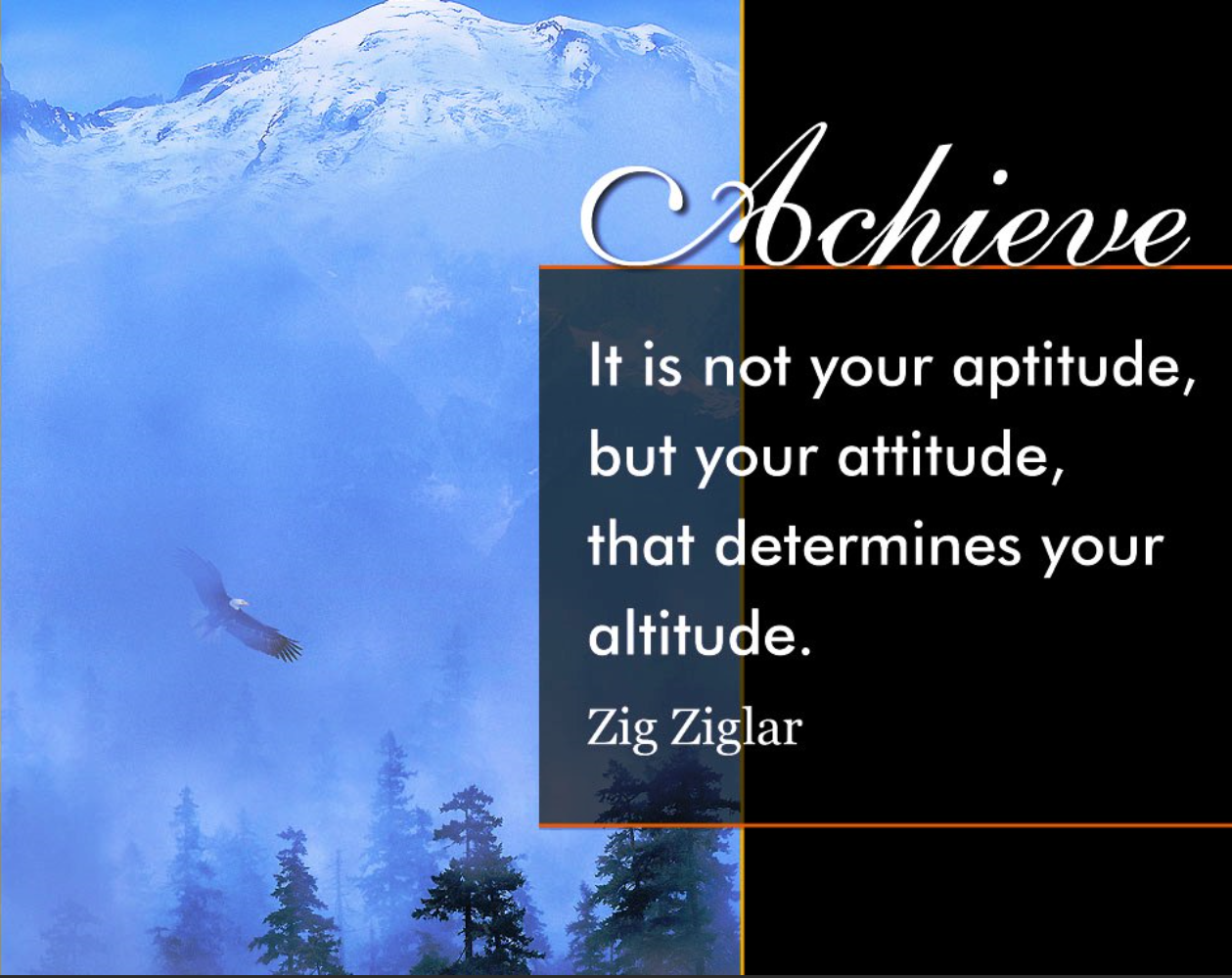 www.KMCEmpowerment.com
Resilient Leader “Interactive” Question # 5
What does the below Zig Ziglar’s quote mean to you?

“If you help people get what they want, they will help you get what you want.” - Zig Ziglar
www.KMCEmpowerment.com
Resilient Leader “Interactive” Question # 6
“If the leader doesn’t see the vision, the people never will.” When have you seen this occur in your experience?
www.KMCEmpowerment.com
5. The Indispensable Quality of Resilient Leadership: Vision
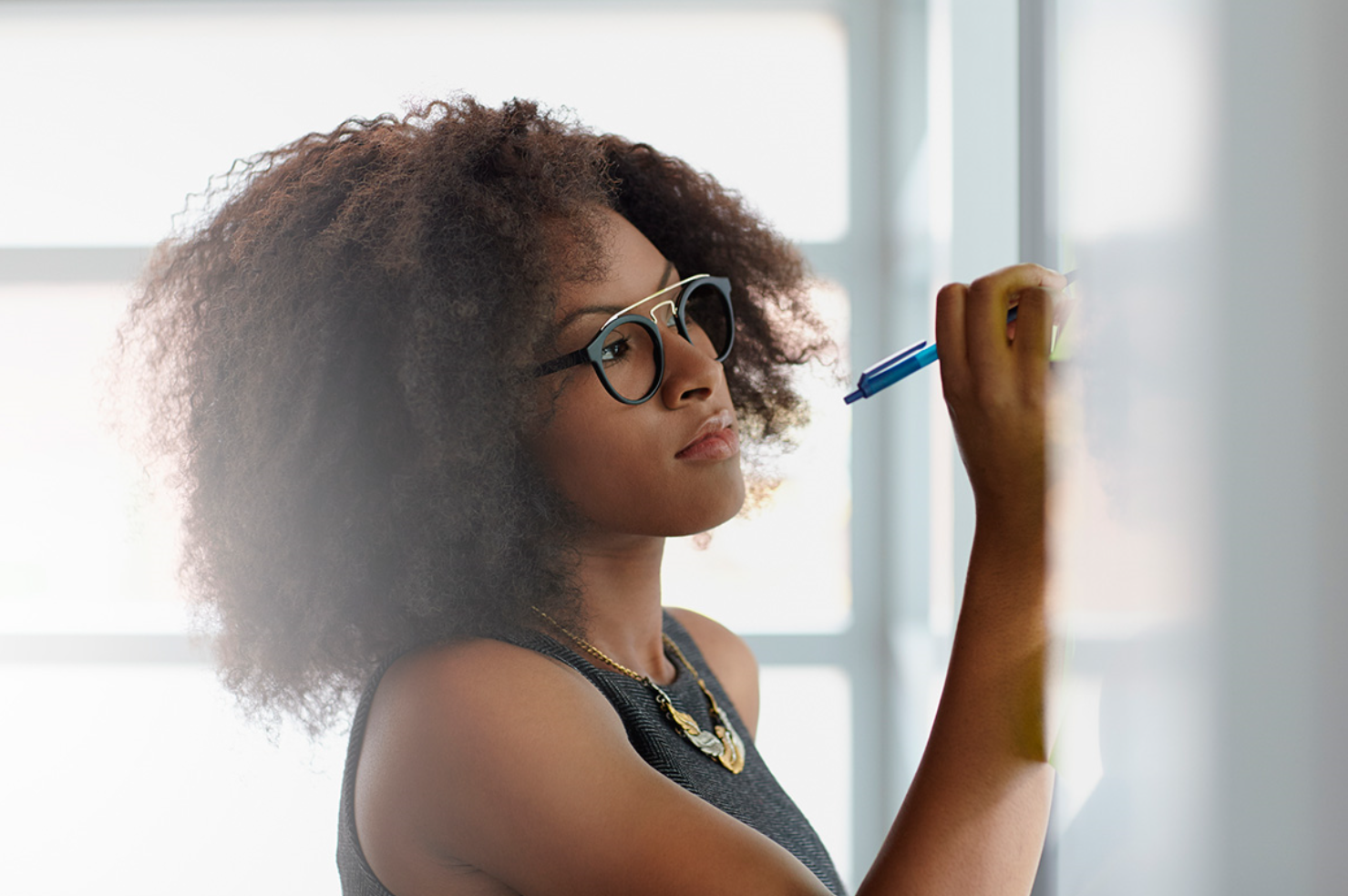 QUOTE - Author Napoleon Hill said, “Cherish your visions and dreams as they are the children of your soul: The blueprints of your ultimate achievements.”
www.KMCEmpowerment.com
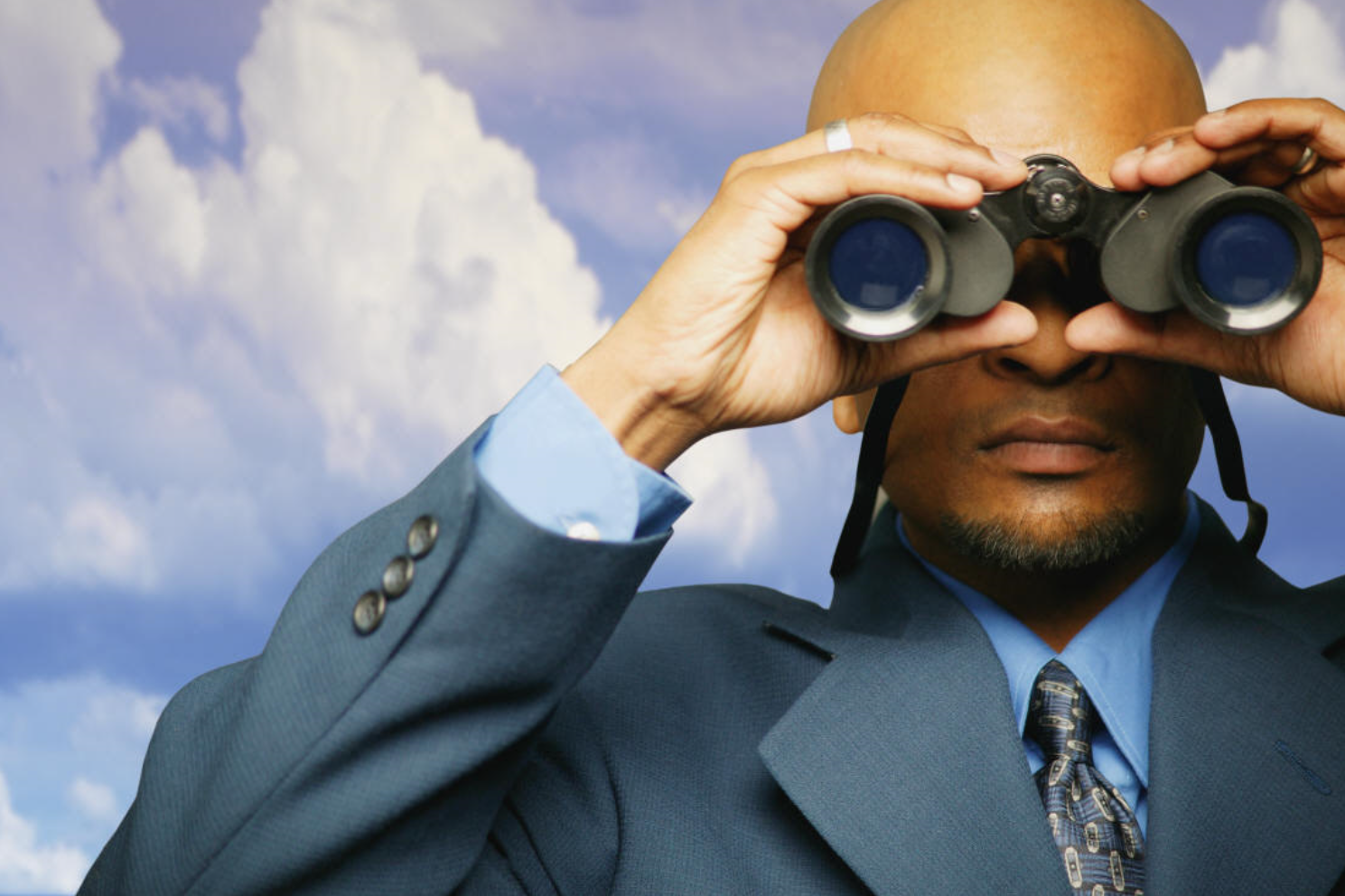 5. The Indispensable Quality of Resilient Leadership: Vision
www.KMCEmpowerment.com
Resilient Leader “Interactive” Question # 7
What is the hardest thing you have done to improve yourself or your circumstances?
www.KMCEmpowerment.com
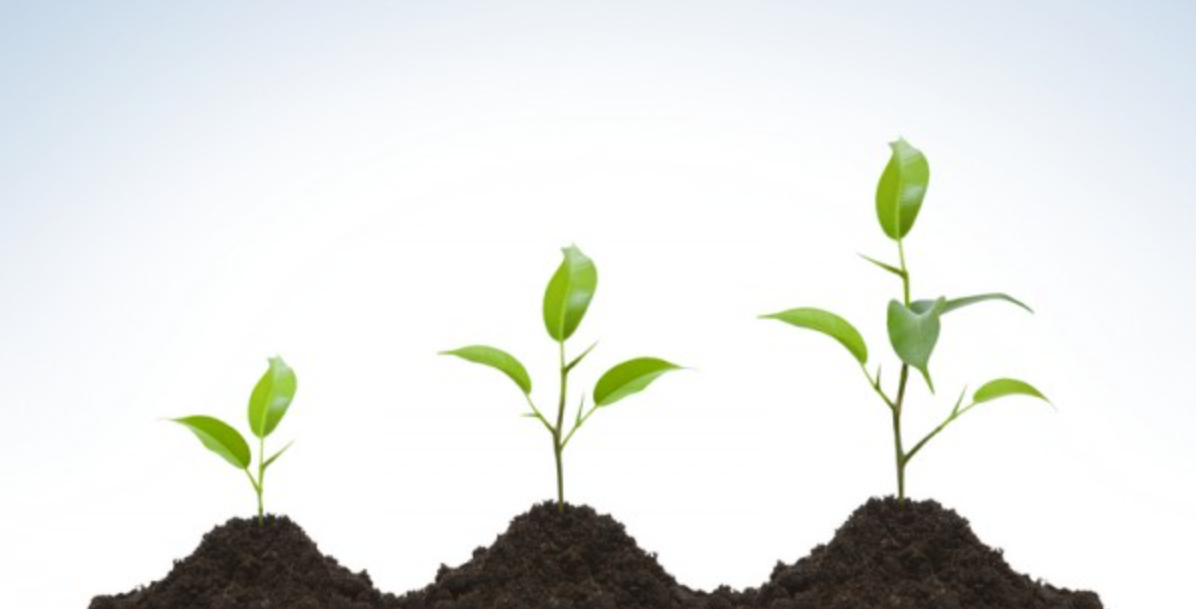 6. The Expansion of Resilient Leadership: Personal Growth
GROWTH MATTERS
www.KMCEmpowerment.com
6. The Expansion of Resilient Leadership: Personal Growth
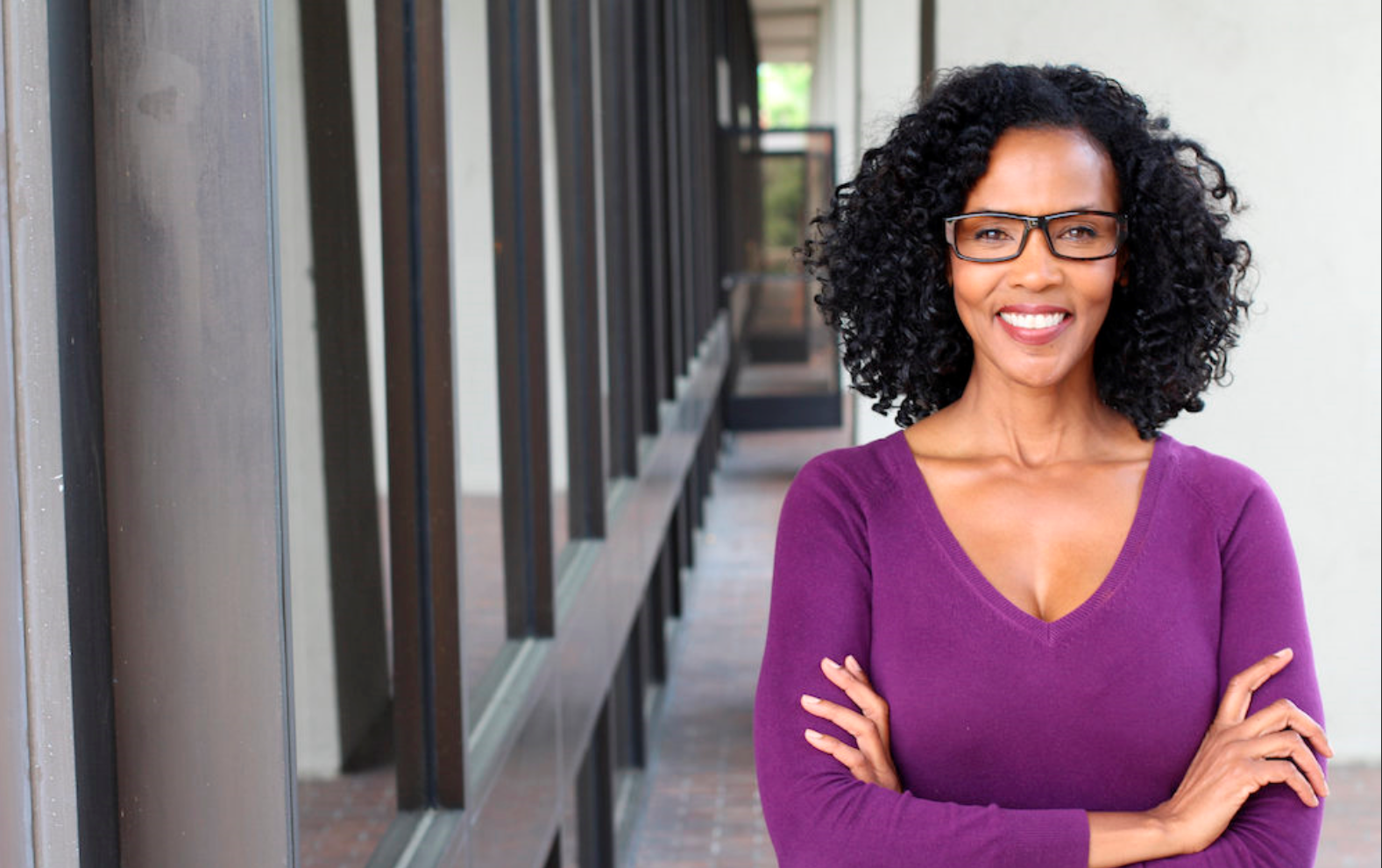 Adopt a Learner’s Mind-Set:
Develop a Specific Growth Strategy:
www.KMCEmpowerment.com
Resilient Leader “Interactive” Question # 8
How will you Develop the Resilient Leader Within You?
www.KMCEmpowerment.com
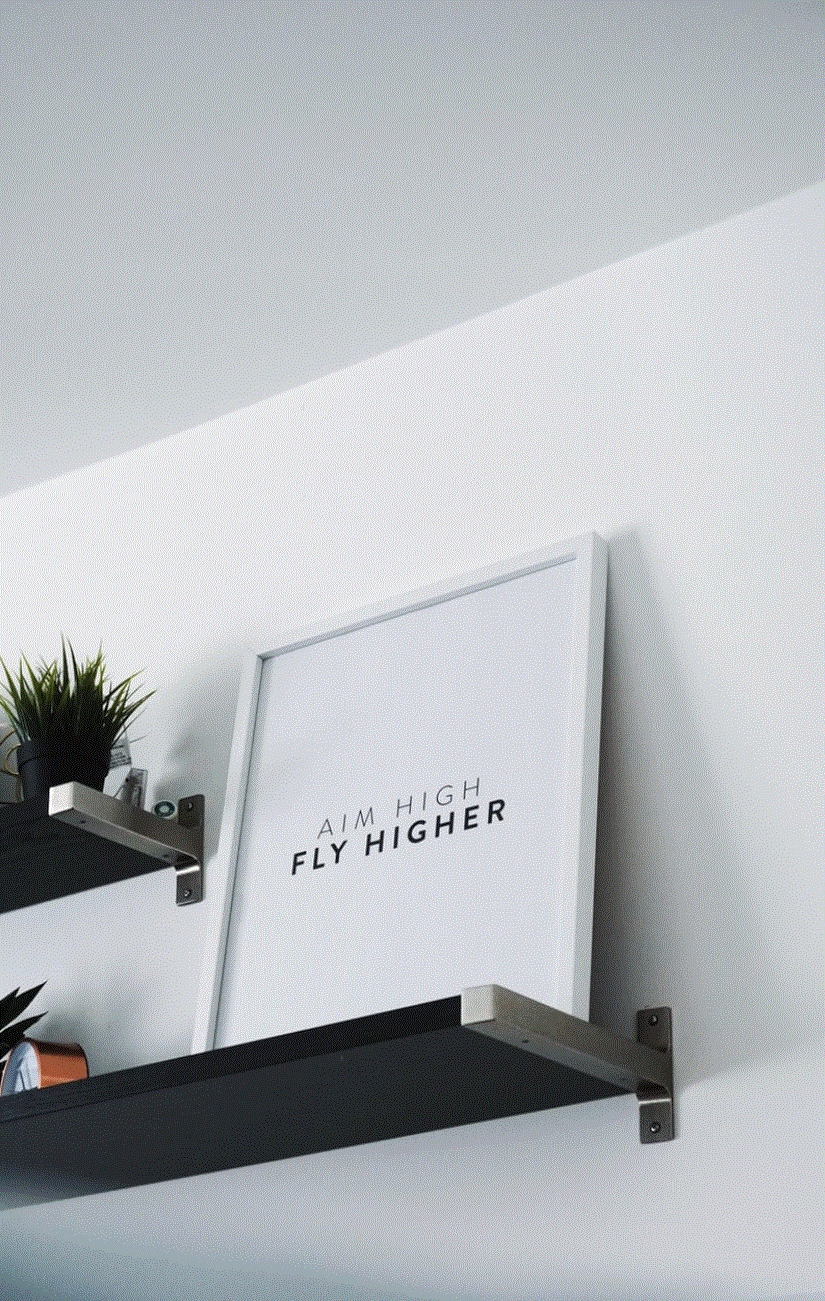 Resilient Leadership in Boating and Water Safety:
1. The Foundation of Resilient Leadership: Character
2. The Ultimate Test of Resilient Leadership: Creating Positive Change
3. The Quickest Way to Display Resilient Leadership: Problem Solving
4. The Extra Plus in Resilient Leadership: Attitude
5. The Indispensable Quality of Resilient Leadership: Vision
2022
6. The Expansion of Resilient Leadership: Personal Growth
www.KMCEmpowerment.com
Resilient Leadership in Boating and Water Safety
Remember M.O.R.E. is required of you!
Maximize
Opportunities
With
Relentless
Enthusiasm
www.KMCEmpowerment.com
THANK YOU!
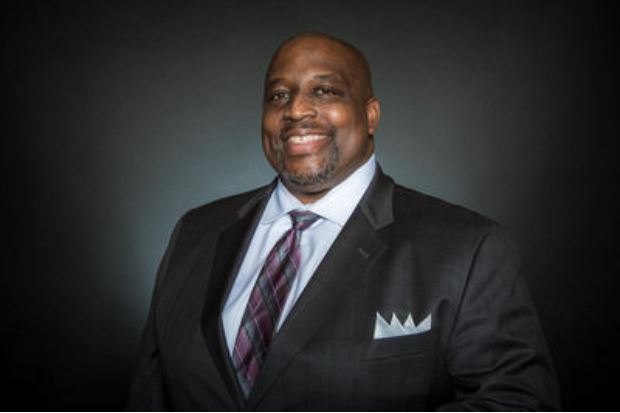 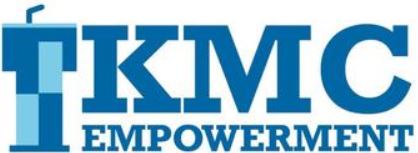 Kevin M. Coleman
KMC Empowerment, LLC
Contact me: www.KMCEmpowerment.com
Email: Kevin@KMCEmpowerment.com
Phone: 703.597.1897
www.KMCEmpowerment.com
Kevin M. Coleman                                          “The Empowerment Coach”
www.KMCEmpowerment.com